Η Θεωρία των ΔιεθνώνΝομισματικών Σχέσεων
Περιεχόμενα Κεφαλαίου
Α. Η Αγορά Συναλλάγματος
• Η ζήτηση και η προσφορά συναλλάγματος
• Η μετατρεψιμότητα και η ισοτιμία των νομισμάτων 
Β. Συστήματα Συναλλαγματικών Ισοτιμιών
• Το σύστημα των σταθερών ισοτιμιών
• Το σύστημα των κυμαινόμενων ισοτιμιών
• Το σύστημα της ελεγχόμενης διακύμανσης
Γ. Αξιολόγηση των Συστημάτων Συναλλαγματικών Ισοτιμιών
• Αβεβαιότητα, κερδοσκοπία και arbitrage
• Ανταγωνιστικότητα και πίεση στα ρευστά διαθέσιμα
Με εξαίρεση τις χώρες της Ευρωζώνης που χρησιμοποιούν το ευρώ, κάθε χώρα έχει το δικό της νόμισμα. Έτσι, δεν είναι συνήθως δυνατόν να διενεργούνται πληρωμές στο εσωτερικό μιας χώρας με τη χρήση του νομίσματος μιας άλλης. Γι’ αυτό δεν μπορούμε να θεωρήσουμε ένα ξένο νόμισμα ως χρήμα κατά τρόπο απολύτως ανάλογο μ’ αυτόν που ισχύει για το εγχώριο νόμισμα. Αυτός είναι άλλωστε και ο λόγος για τον οποίο τα νομίσματα των άλλων χωρών θεωρούνται συνάλλαγμα. Πώς πραγματοποιούνται όμως οι πληρωμές για τη διακίνηση εμπορευμάτων από χώρα σε χώρα και, γενικότερα, πώς χρηματοδοτούνται οι διεθνείς ανταλλαγές προϊόντων και υπηρεσιών; Είναι επομένως απαραίτητη η λειτουργία μιας διεθνούς αγοράς χρήματος μέσω της οποίας θα διευθετούνται οι πληρωμές και οι εισπράξεις που απορρέουν από τις διεθνείς μετακινήσεις εμπορευμάτων, κεφαλαίων κ.λπ.
Η αγορά αυτή, η αγορά συναλλάγματος, είναι μια αγορά πλήρως ανταγωνιστική, όπου τα βασικά ζητούμενα είναι:1. Ποια θα είναι η συναλλαγματική ισοτιμία, δηλαδή η τιμή του ενός νομίσματος σε όρους του άλλου, και αφού απαντηθεί αυτό, 2. Το ποιο θα πρέπει να είναι το νομισματικό σύστημα που θα διέπει αυτήν την ισοτιμία, δηλαδή το αν και πώς η ισοτιμία αυτή θα μεταβάλλεται.Το βασικό ερώτημα δεν είναι το πώς θα καθορίσουμε την ισοτιμία ανάμεσα σε δύο νομίσματα εφάπαξ, αλλά το πώς αυτή η ισοτιμία θα εξελιχθεί στο χρόνο. Γενικά οι δυνάμεις που καθορίζουν η διαχρονική εξέλιξη της ισοτιμίας δύο νομισμάτων είναι η αγορά ή/και η κρατική παρέμβαση μέσω της κεντρικής τράπεζας. Πριν όμως αναλύσουμε τις δυνάμεις αυτές και τον τρόπο που επενεργούν, είναι σκόπιμο να ξεκαθαρίσουμε κάποιες βασικές έννοιες:
• Η διενέργεια μιας διεθνούς πληρωμής για μια διεθνή οικονομική συναλλαγή περιλαμβάνει την εμπλοκή πολλών παραγόντων. Για τη χρηματική διευθέτηση μιας εμπορικής συναλλαγής για παράδειγμα, απαιτείται συνήθως η εμπλοκή ενός εξαγωγέα, ενός εισαγωγέα, δυο εμπορικών τραπεζών και δύο κεντρικών τραπεζών. • Η μείωση της αξίας (τιμής) ενός νομίσματος σε σχέση με ένα άλλο (π.χ., από ισοτιμία 1€=1$ ΗΠΑ σε 1€=0,9$ ΗΠΑ συνιστά υποτίμηση ή διολίσθηση του € έναντι του $. Η διαφορά υποτίμησης και διολίσθησης είναι η εξής: Η υποτίμηση ενός νομίσματος αποφασίζεται από τις νομισματικές αρχές της χώρας της οποίας το νόμισμα υποτιμάται, συμβαίνει σχετικά σπάνια και είναι συνήθως σημαντική σε μέγεθος. Η μεταβολή της ισοτιμίας από 1€=1$ ΗΠΑ σε 1€=1,1$ ΗΠΑ συνιστά αντίθετα ανατίμηση του € και υποτίμηση του $.
• Η ζήτηση για το νόμισμα μιας χώρας Α από μια χώρα Β εξαρτάται από παράγοντες όπως οι εισαγωγές προϊόντων και υπηρεσιών της Α από τη Β, την προτίμηση των κατοίκων της Β να αγοράσουν κρατικά ομόλογα της Α κ.λπ., διότι όλες αυτές οι συναλλαγές πραγματοποιούνται σε νόμισμα της Α.• Η προσφορά του νομίσματος μιας χώρας πάλι εξαρτάται από τους αντίστροφους ακριβώς παράγοντες εξαγωγές προϊόντων και υπηρεσιών της Α προς τη Β, την προτίμηση των κατοίκων της Α να αγοράσουν κρατικά ομόλογα της Β. • Η ζήτηση και η προσφορά ενός νομίσματος όμως εξαρτάται και επηρεάζεται σε σημαντικό βαθμό και από τις κινήσεις των κεντρικών τραπεζών. Οι κεντρικές τράπεζες διατηρούν σημαντικά αποθεματικά σε ξένα νομίσματα. Αυτό τους επιτρέπει να κάνουν αγοραπωλησίες και να επηρεάζουν τις ισοτιμίες. Η απόφαση, για παράδειγμα, της κεντρικής τράπεζας των ΗΠΑ να αγοράσει ευρώ, πληρώνοντας σε δολάρια σημαίνει ταυτόχρονα αύξηση της ζήτησης για ευρώ και αύξηση της προσφοράς σε δολάρια.
Ο Καθορισμός της Νομισματικής Ισοτιμίας Δολαρίου-Ευρώ από τις Δυνάμεις της Αγοράς
 και η Παρέμβαση των Κεντρικών Τραπεζών 

                          ΑΓΟΡΑ ΔΟΛΑΡΙΩΝ                                                                                     ΑΓΟΡΑ ΕΥΡΩ

Τιμή € σε $                                                                                          Τιμή $ σε€


                                                              Τιμή $ σε€
Τιμή € σε $
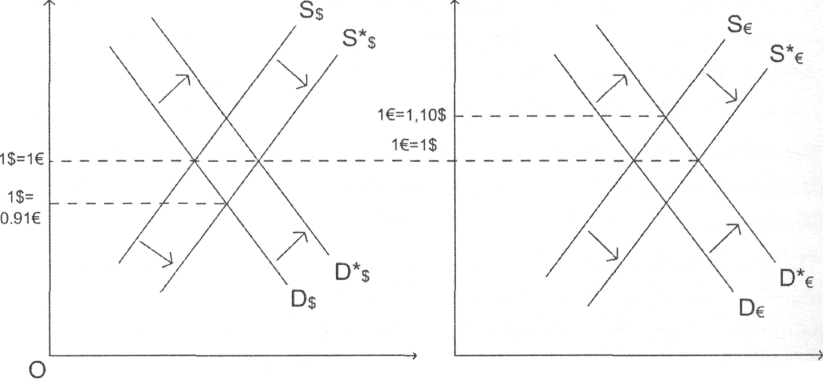 [Speaker Notes: ΟΡΑ]
Στο πλαίσιο λειτουργίας του συστήματος των ελεύθερα κυμαινόμενων ισοτιμιών η ισοτιμία μεταβάλλεται και προσδιορίζεται καθημερινά από τις δυνάμεις της προσφοράς και της ζήτησης για κάθε νόμισμα. Αν η τιμή ενός νομίσματος (σε όρους ενός άλλου) μειώνεται, πρόκειται για διολίσθηση, ενώ αν αυτή αυξηθεί, πρόκειται για ανατίμηση.Τι θα συμβεί όμως αν οι νομισματικές αρχές αποφασίσουν να μην επιτρέψουν τις διακυμάνσεις; Αν η κεντρική τράπεζα των ΗΠΑ παρέμβει στην αγορά συναλλάγματος πουλώντας (προσφέροντας) το κατάλληλο ποσό ευρώ έναντι (αγοράζοντας δηλαδή) δολάρια θα επαναφέρει την ισοτιμία στην αρχική της τιμή. Ο στόχος της σταθεροποίησης της ισοτιμίας λοιπόν θα έχει επιτευχθεί, αλλά τα αποθέματα της κεντρικής τράπεζας των ΗΠΑ σε ευρώ θα έχουν μειωθεί. Ο τρόπος λειτουργίας των κεντρικών τραπεζών που μόλις περιγράφηκε αποτελεί την καθημερινή πρακτική στο πλαίσιο ενός συστήματος σταθερών ισοτιμιών.
Πολύ συχνά όμως επιλέγεται ο τρίτος δρόμος, δηλαδή το σύστημα των ελεγχόμενα κυμαινόμενων ισοτιμιών, της διακύμανσης δηλαδή εντός ορίων. Αν δηλαδή η κεντρική τράπεζα των ΗΠΑ δεν είναι διατεθειμένη να ανεχθεί μια διολίσθηση της τάξης του 10% όπως στο παράδειγμά μας, αλλά εν θα είχε αντίρρηση για μια διολίσθηση της τάξης του 2%, για παράδειγμα, τότε παρεμβαίνει με τον τρόπο που αναλύθηκε, αλλά «ρίχνοντας στην αγορά» λιγότερα ευρώ, άρα προκαλώντας μικρότερης κλίμακας μετα-κίνηση των καμπυλών ζήτησης και προσφοράς.Επιχειρώντας να αξιολογήσουμε τα νομισματικά συστήματα και ειδικότερα τα άκρα αντίθετα της ελεύθερης διακύμανσης και των σταθερών ισοτιμιών πρέπει να λάβουμε υπόψη ότι τα πλεο-νεκτήματα του ενός συστήματος αποτελούν τα μειονεκτήματα του άλλου και αντίστροφα.
Συγκεκριμένα, το σύστημα των ελεύθερα κυμαινόμενων ισοτιμιών παρουσιάζει τα εξής πλεονεκτήματα:• Επιτρέποντας στις δυνάμεις της αγοράς να λειτουργήσουν, αφήνεται χώρος για την αυτο-θεραπεία του προβλήματος.• Εφόσον οι αγορές λειτουργούν χωρίς παρέμβαση δεν υπάρχει πίεση για χρήση των αποθεματικών της κεντρικής τράπεζας σε συνάλλαγμα ή για εξωτερικό δανεισμό, όταν αυτά δεν αρκούν.
Υπάρχουν όμως και σοβαρότατα μειονεκτήματα:•  Οι καθημερινές μεταβολές των ισοτιμιών δημιουργούν αβεβαιό-τητα . Η αβεβαιότητα αυξάνει το στοιχείο του επιχειρηματικού κινδύνου, με αποτέλεσμα οι επιχειρήσεις συχνά να επιλέ-γουν τον προκαθορισμό της ισοτιμίας που θα ισχύσει με τις τράπεζες, με την επιβάρυνση που συνεπάγεται η διασφάλιση αυτή. Αυτού του είδους οι συναλλαγές αφορούν την προθεσμιακή αγορά συναλ-λάγματος. Η επιβάρυνση που συνεπάγεται η διασφάλιση μέσω της προθεσμιακής αγοράς προκύπτει από το ότι η προσυμφωνη-μένη (forward) ισοτιμία είναι πάντα υψηλότερη από την τρέχουσα (spot) που ισχύει την ημέρα που συνάπτεται η συμφωνία.
•  Το σύστημα αυτό είναι ευάλωτο στις κερδοσκοπικές επιθέσεις. Αν υποθέσουμε ότι οι αγοραπωλησίες νομισμάτων από ιδιώτες είναι θεσμικά δυνατές και χωρίς σημαντικές επιβαρύνσεις (προμήθειες τραπεζών), τότε είναι πιθανό κάποιοι να επιδιώξουν κέρδη από την αγορά ενός νομίσματος πριν αυτό ανατιμηθεί και την πώληση του αφού ολοκληρωθεί η διαδικασία της ανατίμησής του.Στο σημείο αυτό θα πρέπει να ξεκαθαριστεί η διαφορά που υπάρχει ανάμεσα στην κερδοσκοπία και στο αρμπιτράζ. Τα δυο αυτά φαινόμενα ταυτίζονται ως προς το κίνητρο αυτών που τα προκαλούν, το κέρδος. Η διαφορά τους έγκειται στο αποτέλεσμα που επιφέρουν στις ισοτιμίες και στο ότι αυτός που διενεργεί αρμπιτράζ δεν διατρέχει κάποιο κίνδυνο όπως ο κερδοσκόπος στην περίπτωση που δεν γίνει η υποτίμηση. Αρμπιτράζ είναι η ταυτόχρονη αγορά και πώληση νομισμάτων, στην περίπτωση που διαπιστωθούν διαφορές στις ισοτιμίες των νομισμάτων αυτών στις διάφορες διεθνείς χρηματαγορές.
Ένα σύστημα σταθερών ισοτιμιών αντίθετα, δεν επιδέχεται κερ-δοσκοπικές πιέσεις και δεν εμπεριέχει αβεβαιότητας από νομισμα-τικές διακυμάνσεις. Συνεπάγεται, όμως, τεράστιες πιέσεις στα συ-ναλλαγματικά αποθέματα της κεντρικής τράπεζας. Γι’ αυτό η επι-τυχής λειτουργία ενός τέτοιου συστήματος προϋποθέτει τη λει-τουργία κάποιου διεθνούς πιστωτικού μηχανισμού που θα παρέχει δάνεια σε συνάλλαγμα στις χώρες που βλέπουν τα διαθέ-σιμά τους να εξαντλούνται. Επίσης, το «όπλο» της διολίσθησης ως μηχανι-σμού αύξησης των εξαγωγών και μείωσης των εισαγωγών, δεν μπορεί να χρησιμοποιηθεί. Πρέπει να βρεθούν άλλοι τρόποι για την αποκατάσταση της ισορροπίας στο ισοζύγιο εισαγωγών-εξαγωγών.Το σύστημα της ελεγχόμενης διακύμανσης (της διακύμανσης εντός ορίων που έχουν προκαθοριστεί δηλαδή) στοχεύει στο να συγκεράσει τα πλεονεκτήματα των δύο άλλων σχημάτων, αλλά συχνά καταλήγει σε συγκερασμό των μειονεκτημάτων τους.
Η βασική του ιδέα είναι ότι, επιτρέποντας μια μικρή διακύμανση, απορροφούμε μέρος των πιέσεων πάνω στο νόμισμα και τα συναλλαγματικά αποθέματα.
Επίσης μειώνεται (χωρίς βέβαια να εκμηδενίζεται) και το εύρος της αβεβαιότητας. Οι αντοχές όμως του συστήματος σε κερδοσκοπικές επιθέσεις ή σε μια δυσμενή οικονομική συγκυρία δεν είναι απεριόριστες, απλά γιατί και το σύστημα αυτό απαιτεί την ύπαρξη συναλλαγματικών αποθεμάτων προκειμένου να διατηρείται η διακύμανση εντός ορίων. Αν τα αποθέματα δεν αρκούν, η διακύμανση μπορεί να ξεφύγει από τα όρια και το σύστημα να καταρρεύσει (όπως ακριβώς και ένα σύστημα σταθερών ισοτιμιών) και η πρόσφατη ιστορία των διεθνών νομισματικών σχέσεων περιλαμβάνει αρκετά τέτοια περιστατικά.